Развлечения 
в ходе реализации проекта
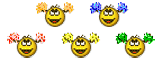 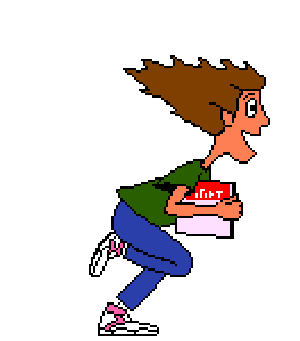 Спортивный праздник
«Если хочешь быть здоров»
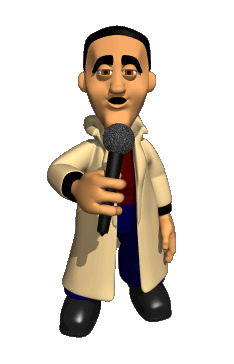 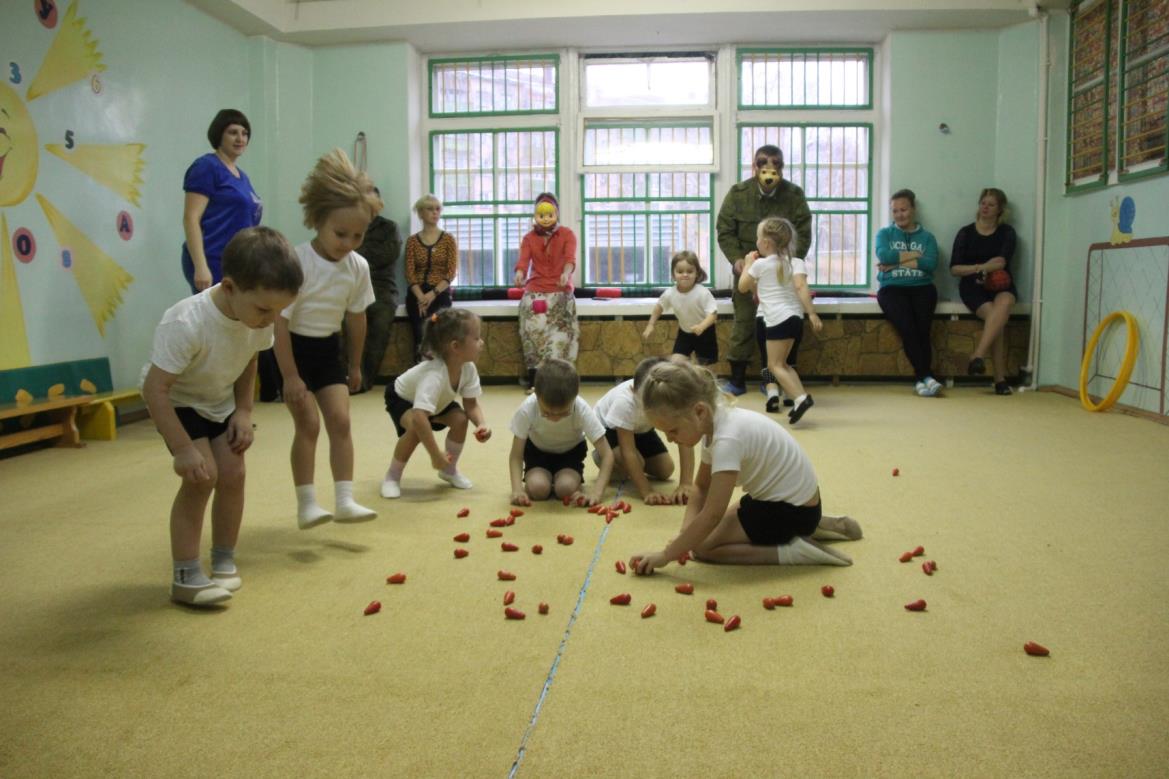 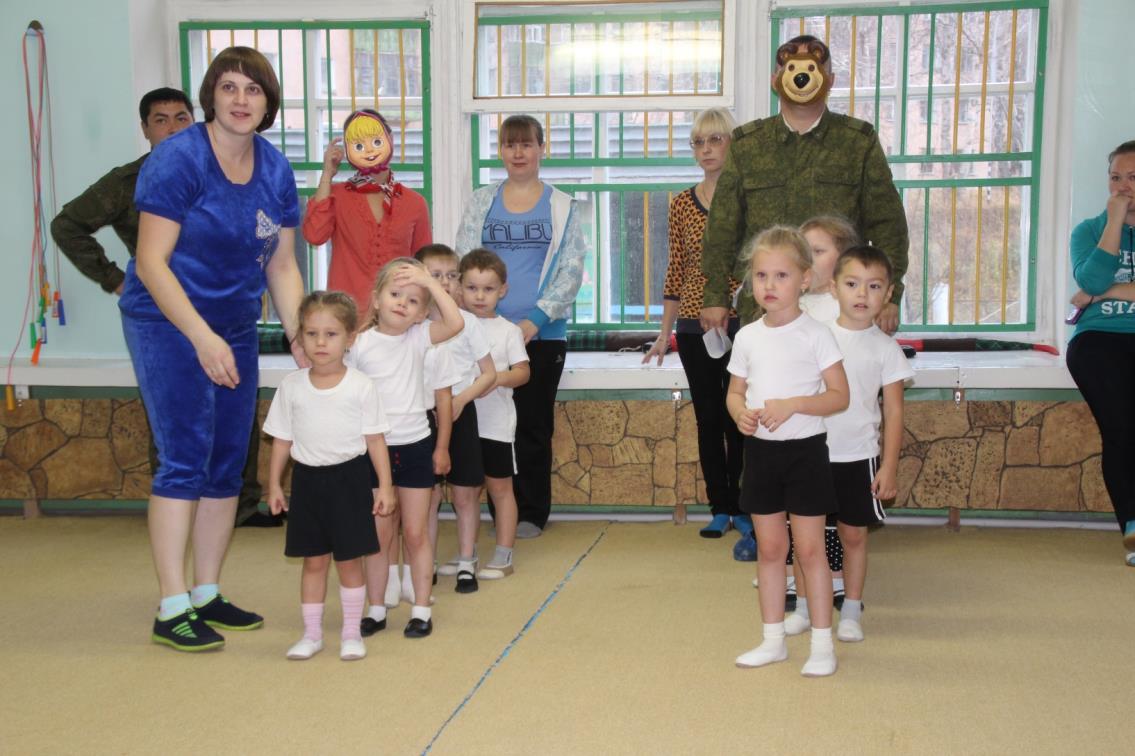 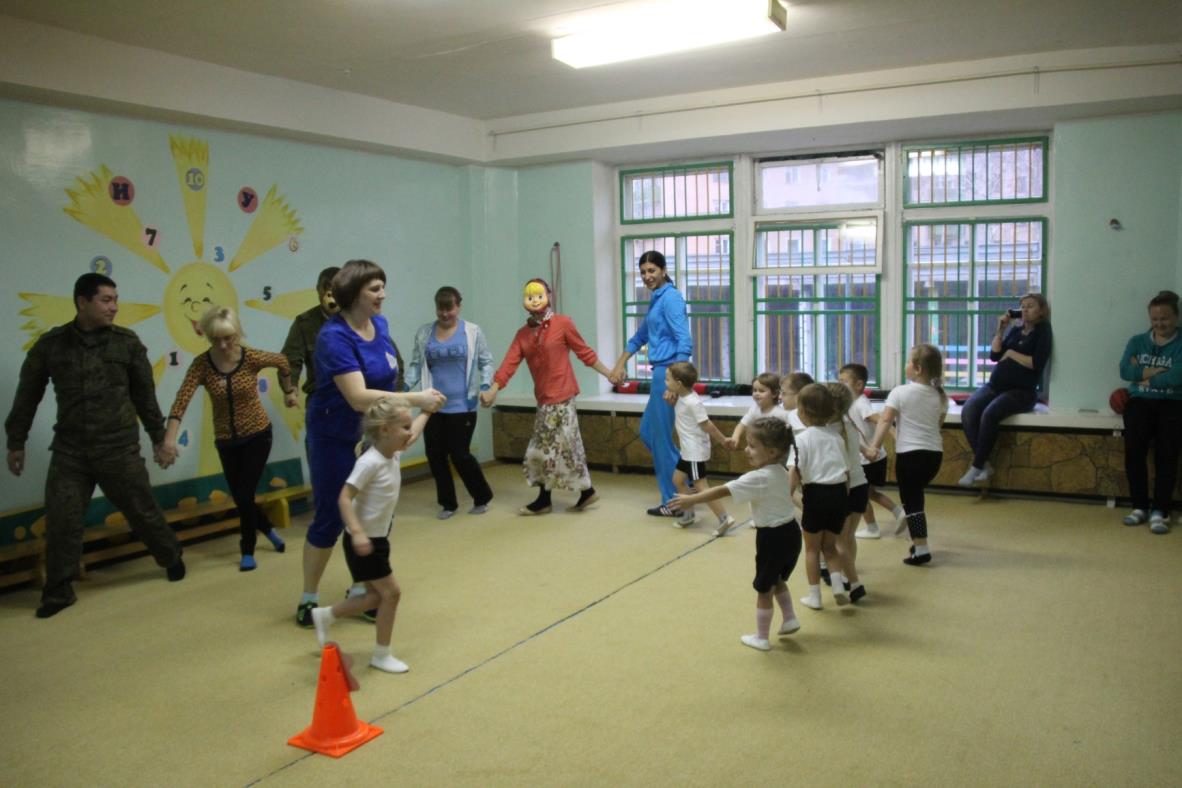 Путешествие 
в страну Здоровья
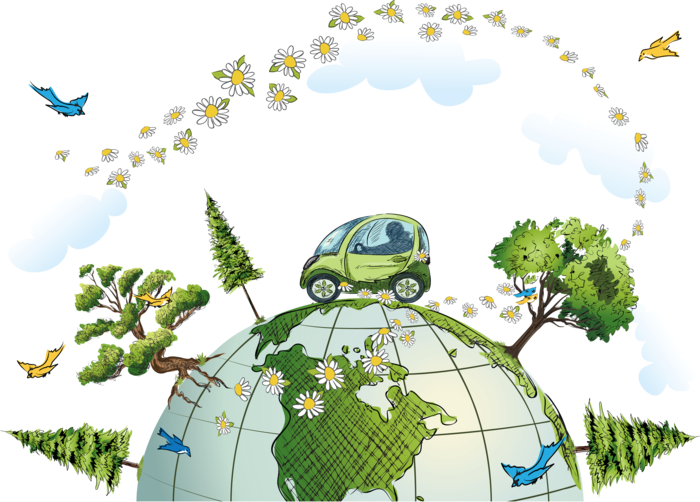 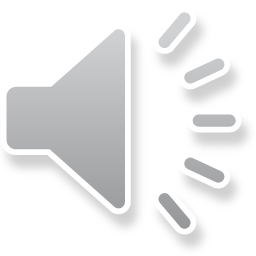 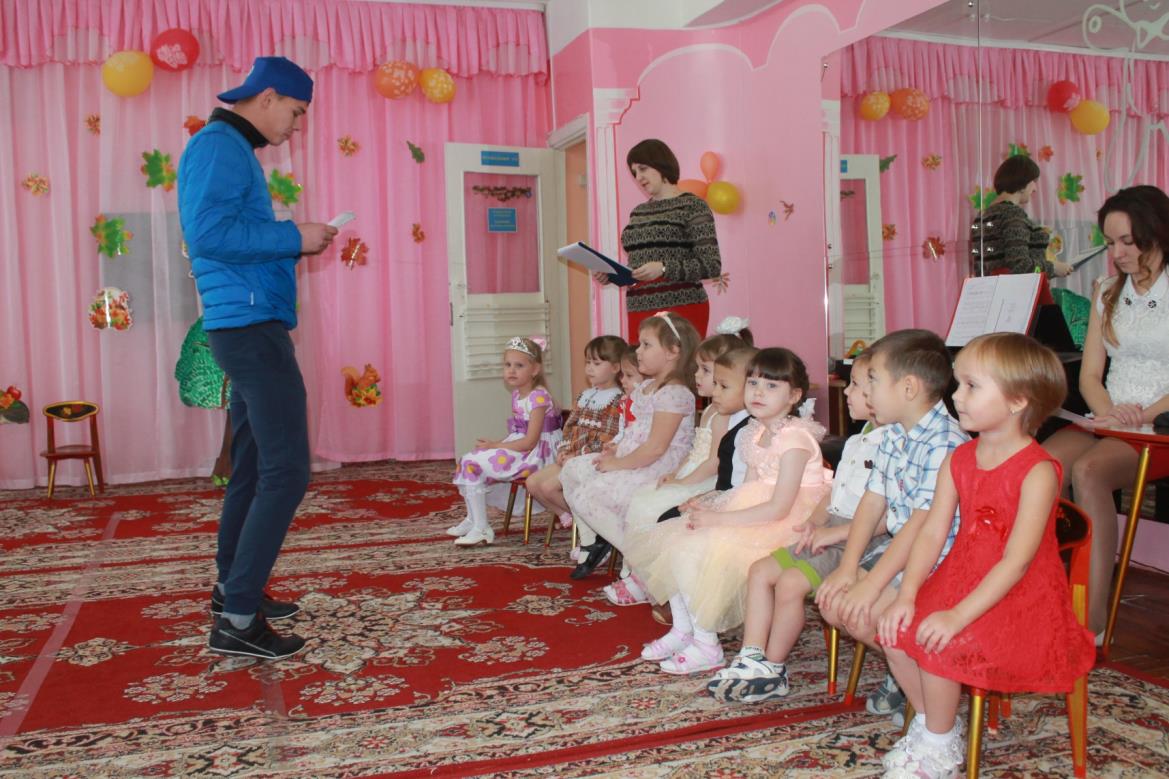 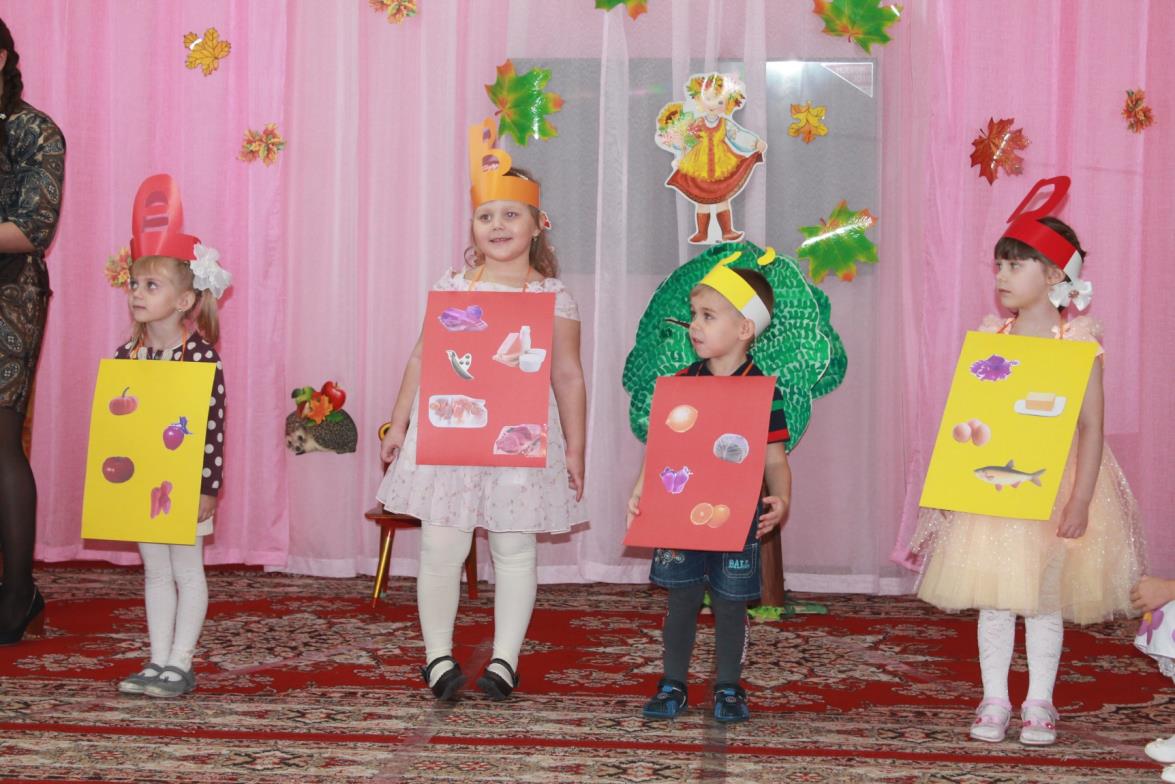 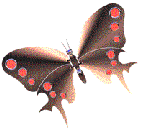 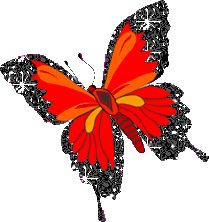 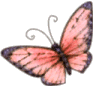 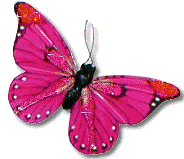 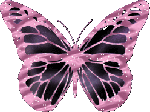 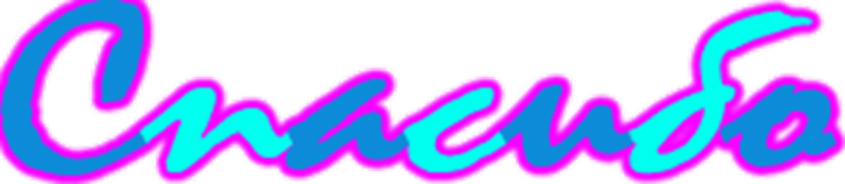 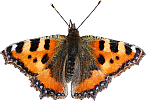 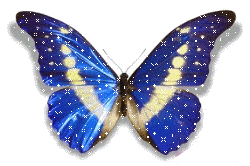 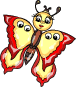 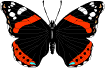